Кружок  «Мастерская соленого теста»Руководитель: Сивцева С.Д.Цель: научить лепке из солёного теста, развивая речь, художественные способности, абстрактное и логическое мышление, воображение, аккуратность и самостоятельность.
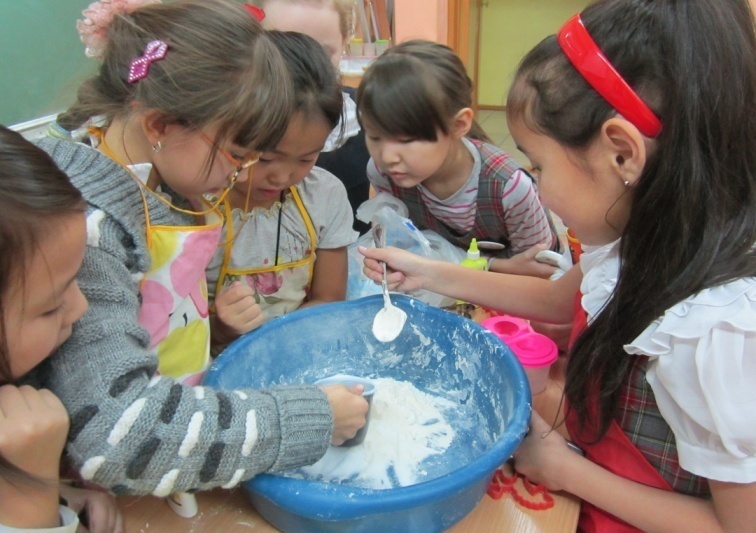 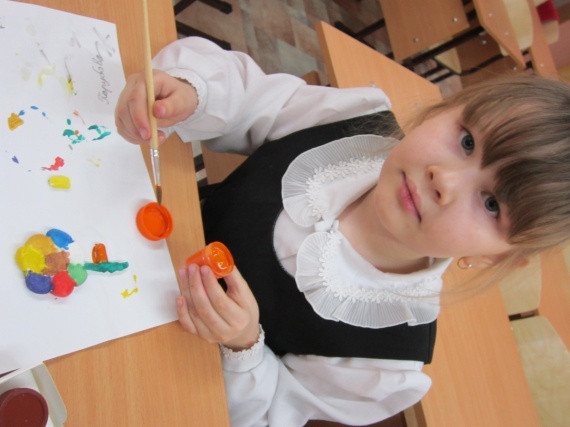 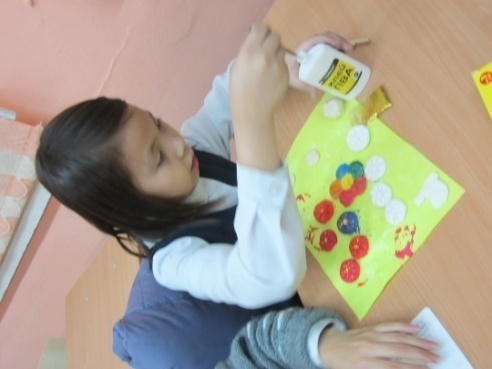 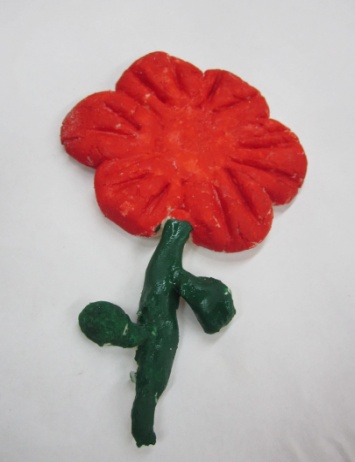 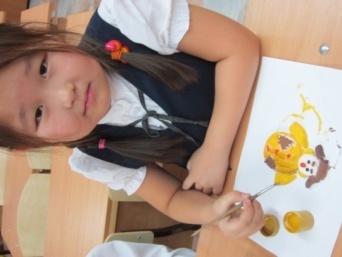 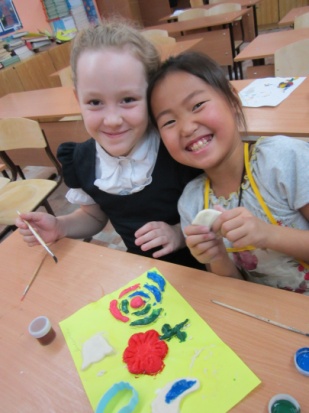 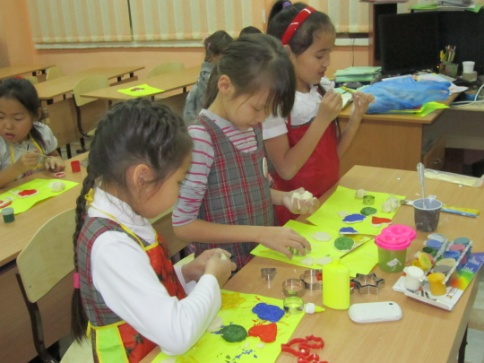 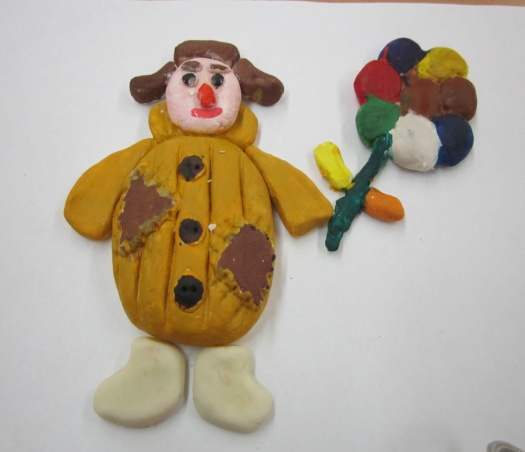 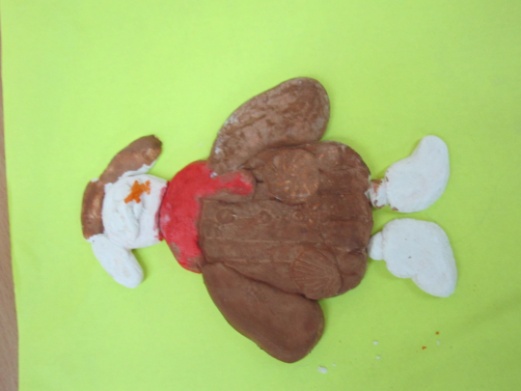 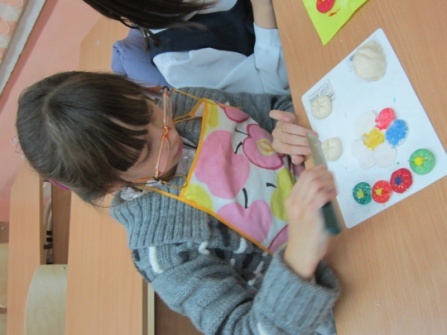 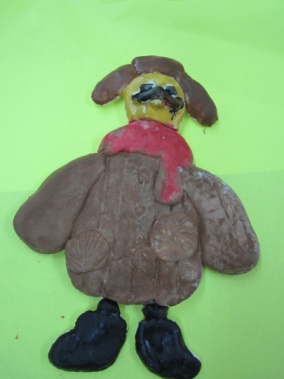